МБОУ Злынковская СОШ № 1
Конкурсная работа «Тёмные аллеи»Номинация : «Зелень листвы – через века!»
Автор работы:           ученица 11 «А» класса          Паллер Виктория Александровна 
          Руководитель:           Мосяго Екатерина Михайловна          (учитель географии)
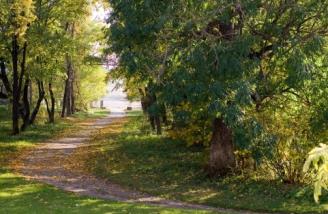 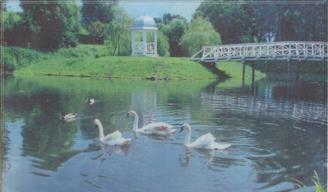 2014 г.
Заповедные места родной Брянщины
Объект исследования: растительный и планировочный компонент,  эколого-краеведческое значение старинных усадебных парков Брянщины.
Методы исследования:  изучение и анализ литературы, Интернет-ресурсов, сравнение, классификация, обобщение.
Цель работы: обоснование уникальной ценности усадебных парков Брянщины как образцов русского ландшафтного искусства XVIII – нач. XX вв. и примеров обогащения флоры ценными декоративными видами.
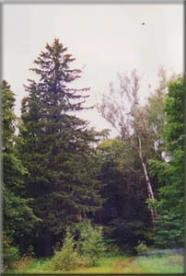 Задачи:
Изучить историю становления и развития русской школы садово-паркового искусства и особенности создания усадебных парков.
Проанализировать и обобщить сведения об истории, планировке, флористическом составе, возможностях реконструкции старинных усадебных парков Брянщины.
 Выявить примеры регулярных, пейзажных и смешанных по планировке старинных парков Брянщины.
 Рассмотреть возможности практического использования реконструированных  территорий.
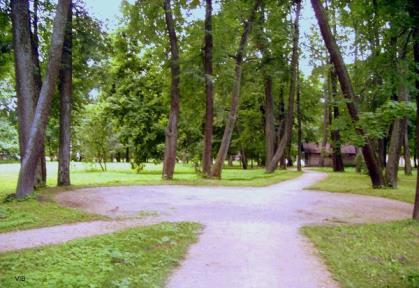 Этапы развития русской школы садово-паркового искусства
XVII – сер. XVIII в.в.          с 1770-80 г.г. и далее               сер.XIII – XX в.в.
Петергоф
Царское село
Гатчина
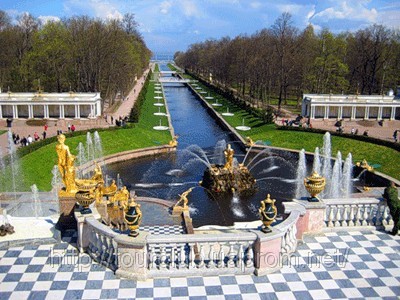 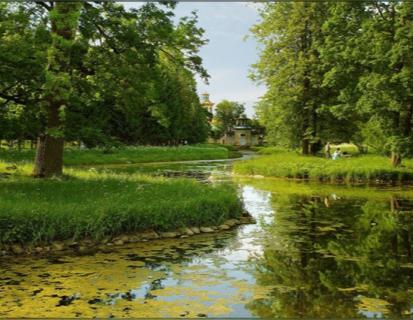 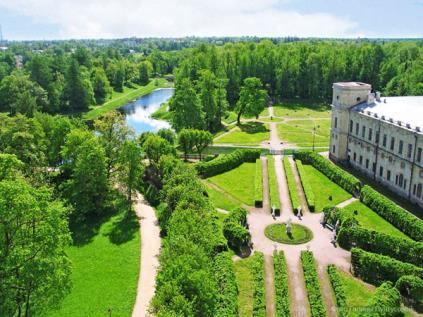 1. Регулярный         2. Пейзажный           3. Смешанный              стиль                       стиль                           стиль
Кусково
Монрепо
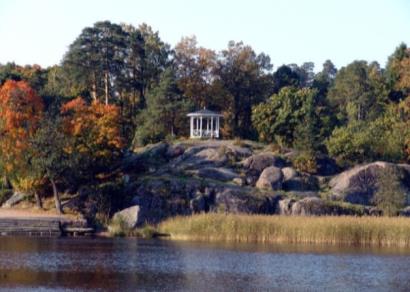 Старинные усадебные парки Брянщины
Лакомая Буда
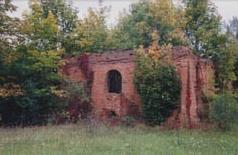 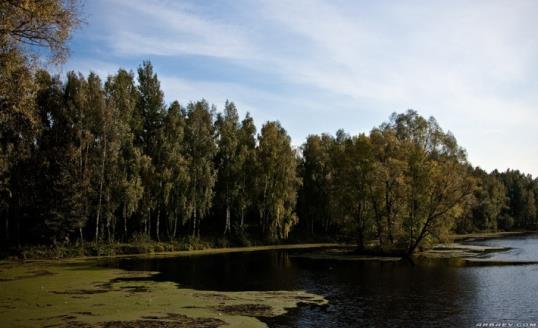 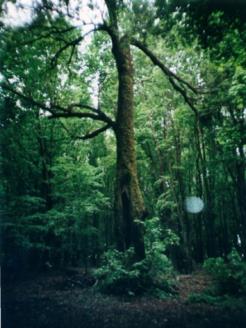 Великая Топаль
Любин Хутор
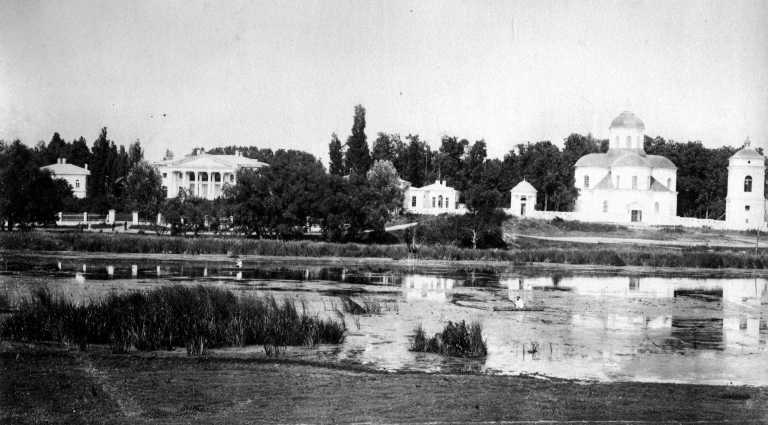 Регулярные парки
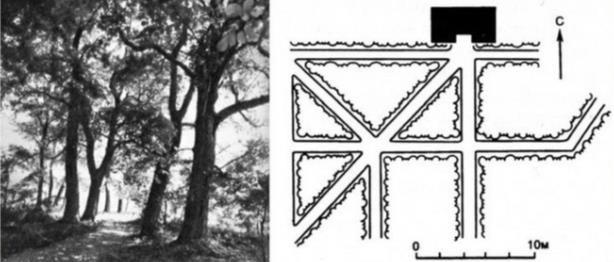 Понуровка
Удельные Уты
Старинные усадебные парки Брянщины
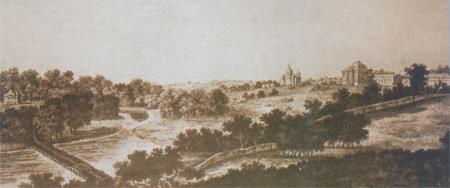 Ляличи
Баклань
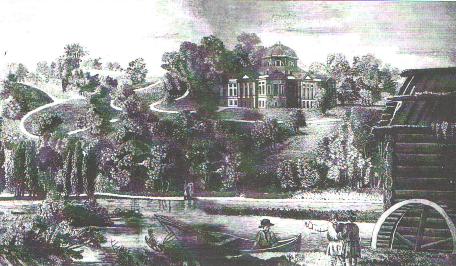 Пейзажные парки
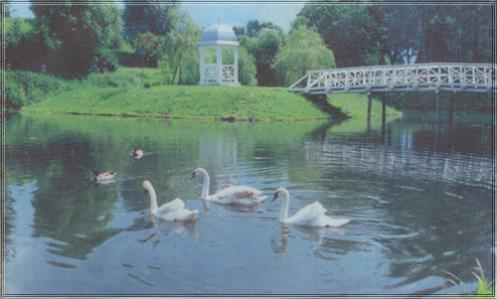 Овстуг
Старинные усадебные парки Брянщины
Гринёво
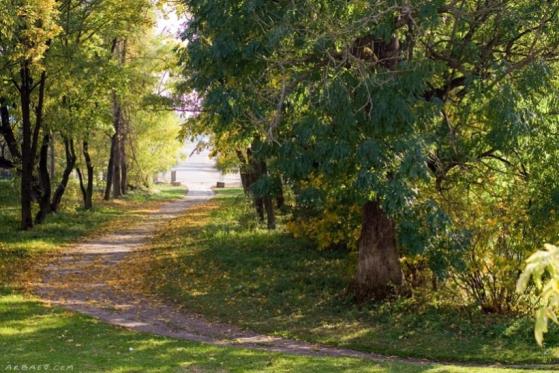 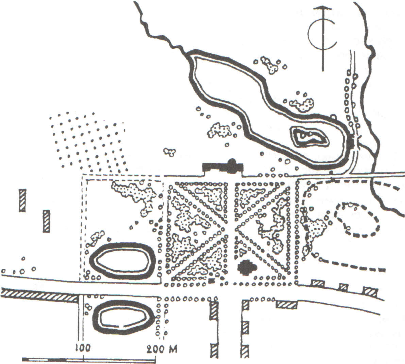 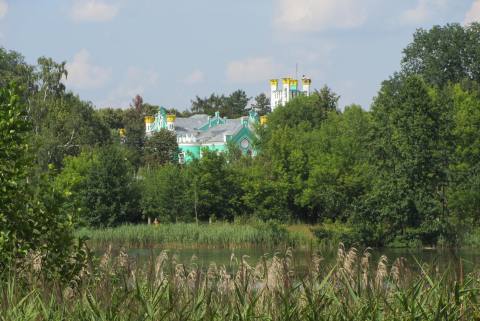 Вьюнки
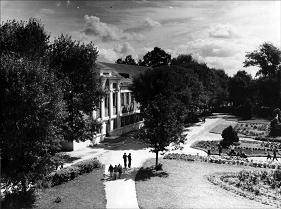 Кокино
Смешанные парки
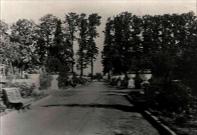 Старинные усадебные парки Брянщины
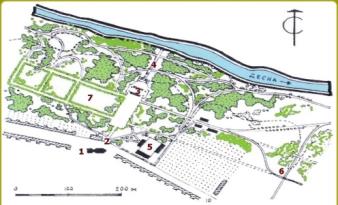 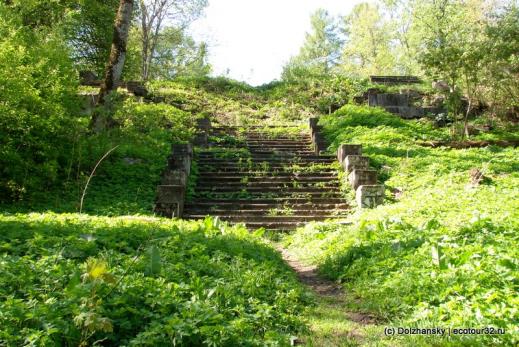 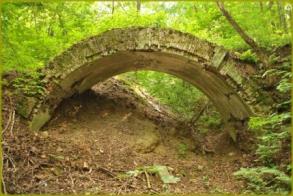 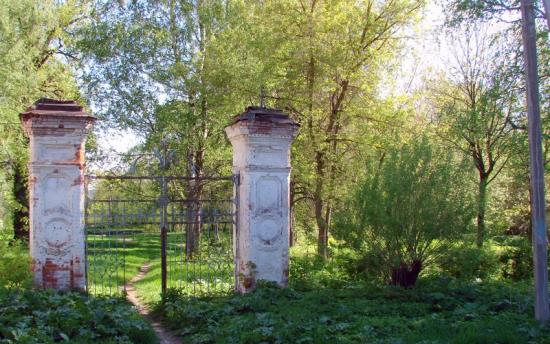 Хотылёво
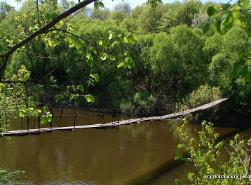 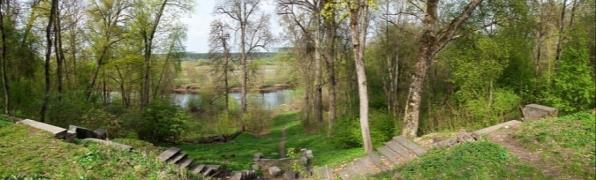 Смешанные парки
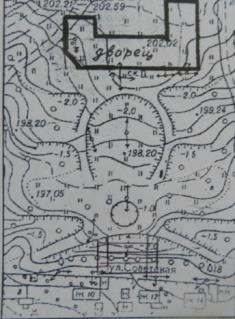 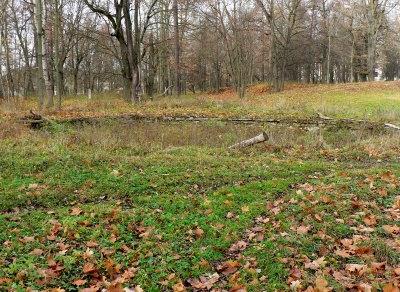 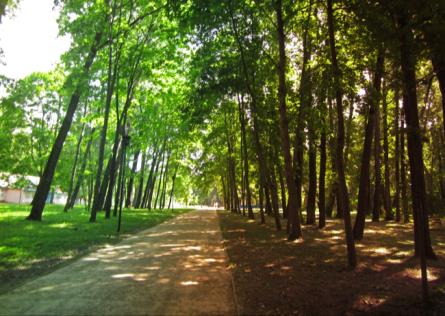 Красный Рог
Локоть
Практическое значение
Восстановленные старинные усадьбы и парки имеют большие возможности практического использования для реализации малого бизнеса, туризма, образовательных и оздоровительных программ, творчества. Парки - это великолепные рекреационные зоны и источники творчества.
М.Я.Врубель «Пан». Хотылёво.
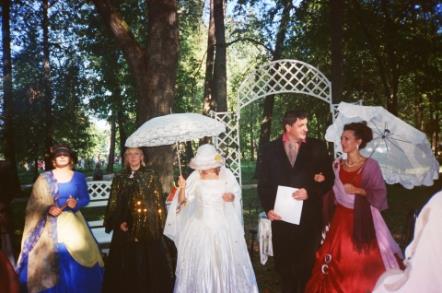 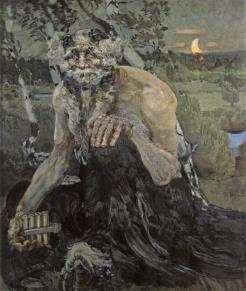 Праздник поэзии. Красный Рог.
Выводы:
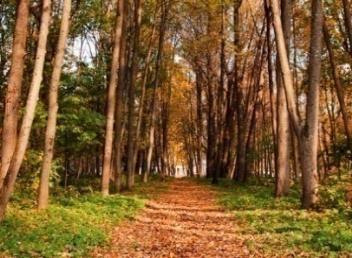 Старинные усадебные парки  
               Брянщины: 
Отражают все этапы развития русской школы садово-паркового искусства XVIII – нач. XX вв.  
Делятся на регулярные, пейзажные и смешанного стиля (последние количественно преобладают).
Делятся на типичные по стилю планировки и уникальные, единственные в своём роде.
 Обогащают местную флору ценными декоративными видами. 
После восстановления имеют большие  возможности практического  использования.